شعارهفته ملی سلامت مردان ( 7- 1    اسفند ) 1397
«مردان فعال تر 
  
     مردان سالم تر»
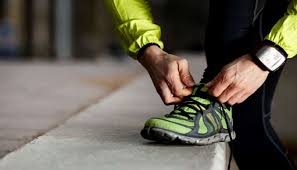 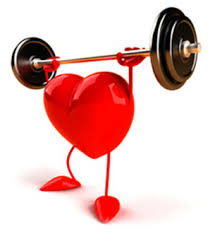 واحد سلامت خانواده - مرکز بهداشت شهرستان کرمانشاه
هفته ملی سلامت مردان  (  7 - 1    اسفند ) 1397
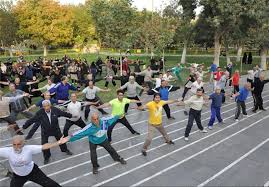 «پدران مشوق فعالیت 
جسمانی پسران 
وسایراعضای خانواده »
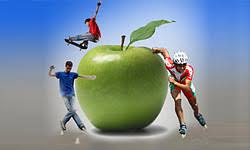 واحد سلامت خانواده - مرکز بهداشت شهرستان کرمانشاه
روز شمارهفته ملی سلامت مردان (7-1    اسفند ) 1397
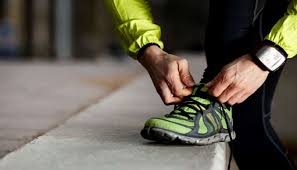 واحد سلامت خانواده - مرکز بهداشت شهرستان کرمانشاه
هفته ملی سلامت مردان ( 7- 1 اسفند ) 1397
«زندگی طولانی تر

برای سالمندان 

         وبیماران فعال»
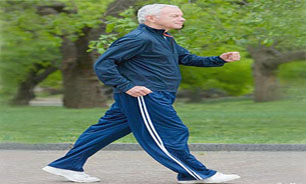 واحد سلامت خانواده - مرکز بهداشت شهرستان کرمانشاه
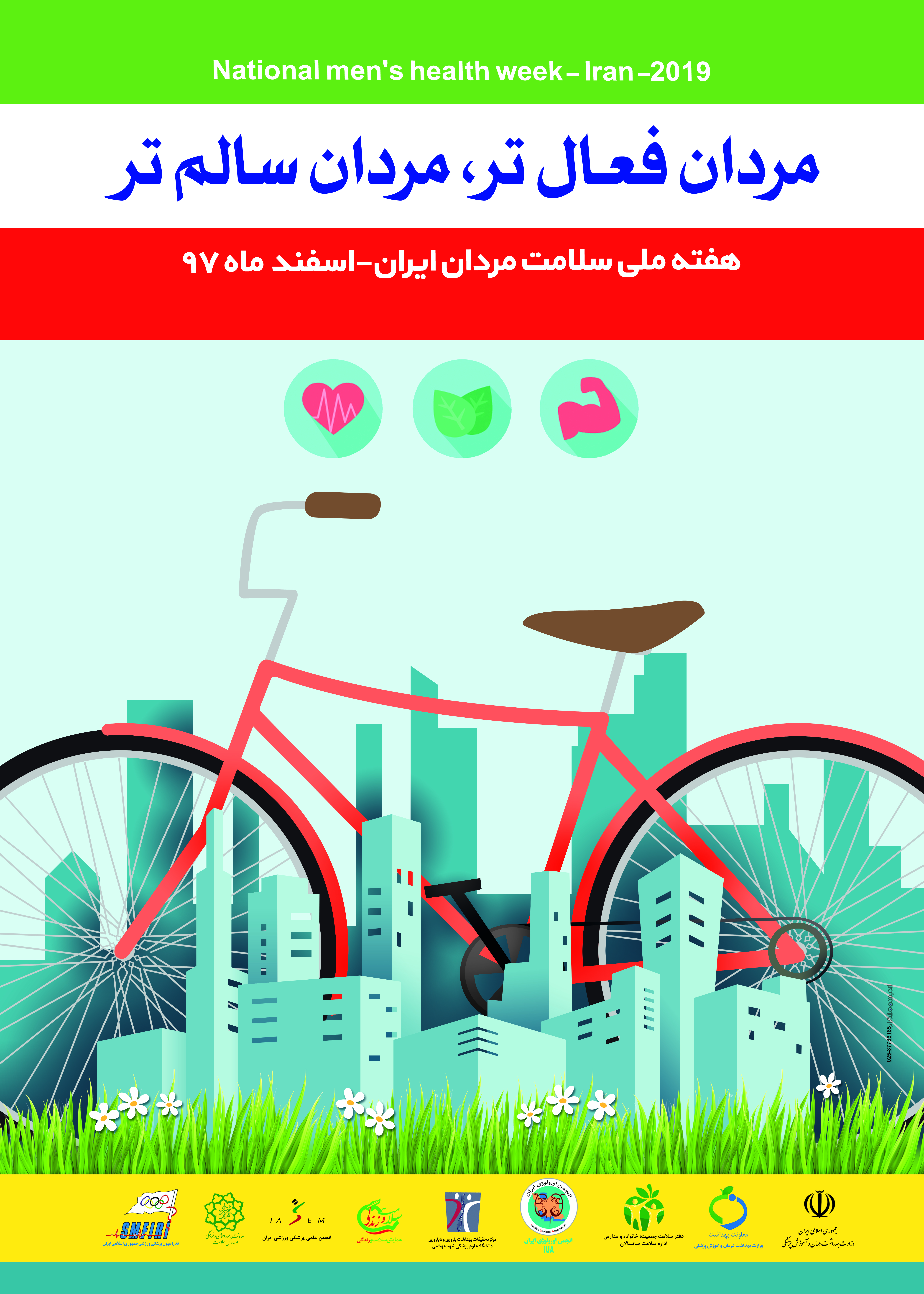